МОУ ИРМО «Оекская СОШ» 2024 годПрофилактическая неделя «Будущее в моих руках!»
Акция «Настроение школы»
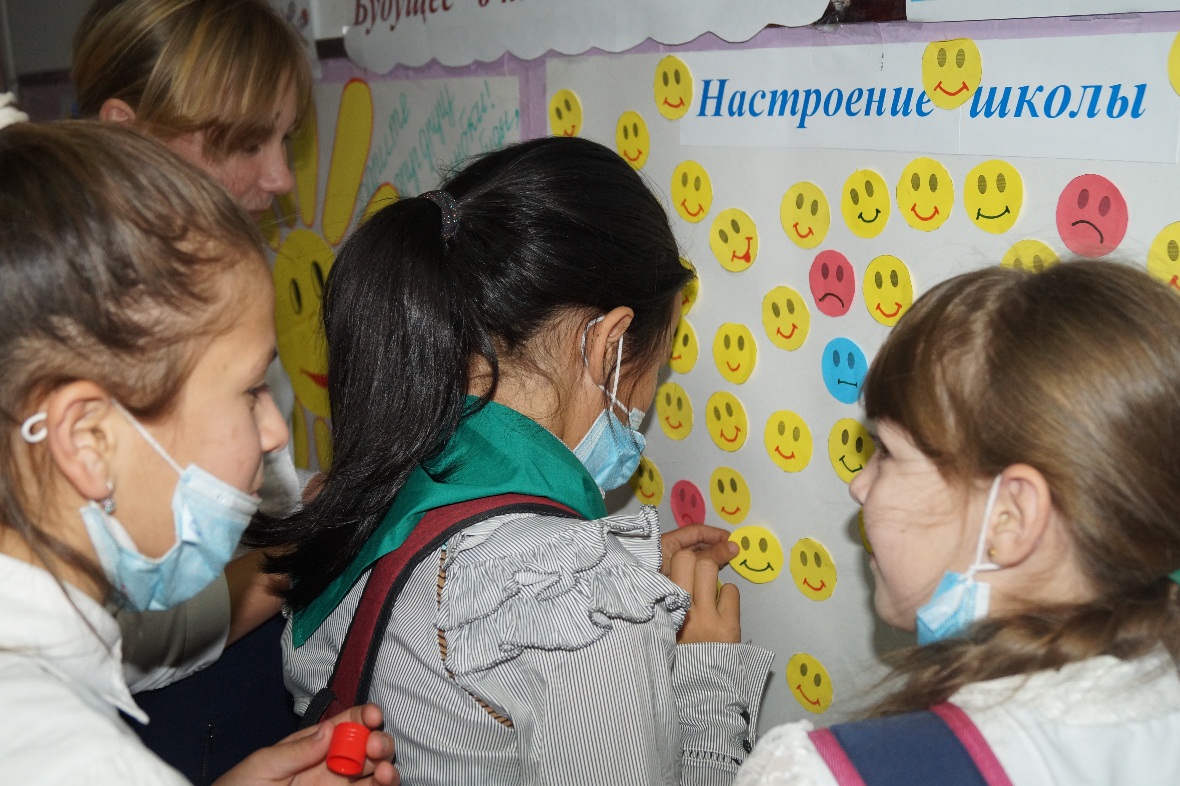 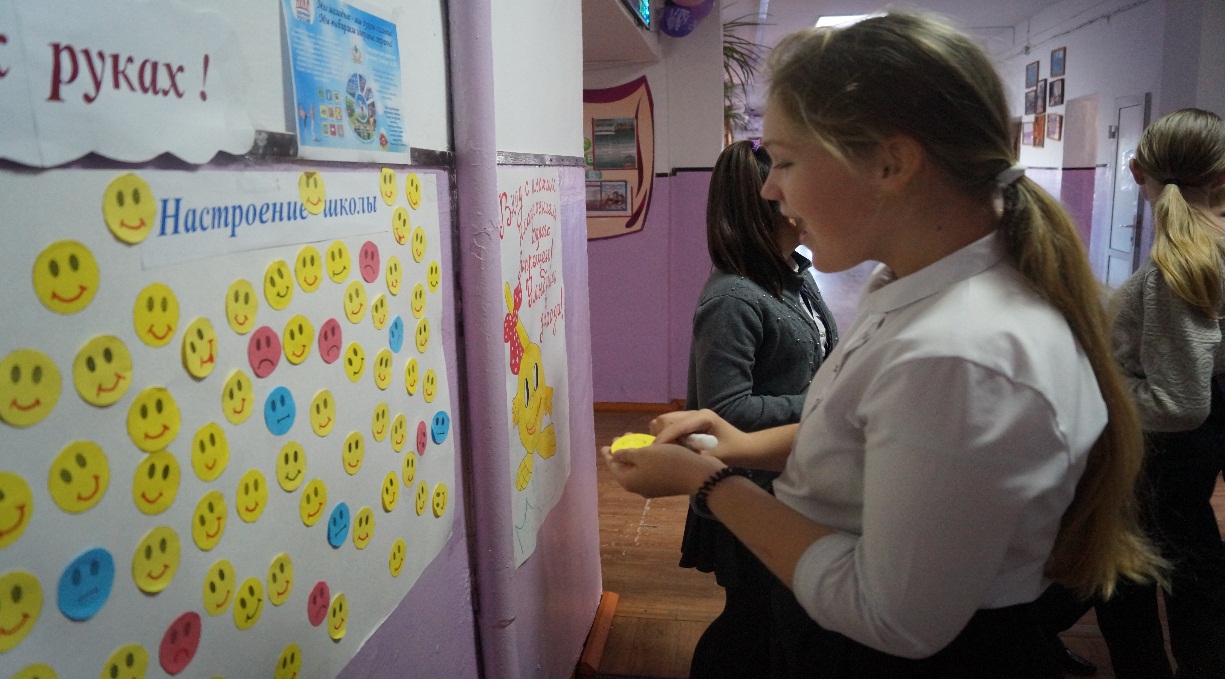 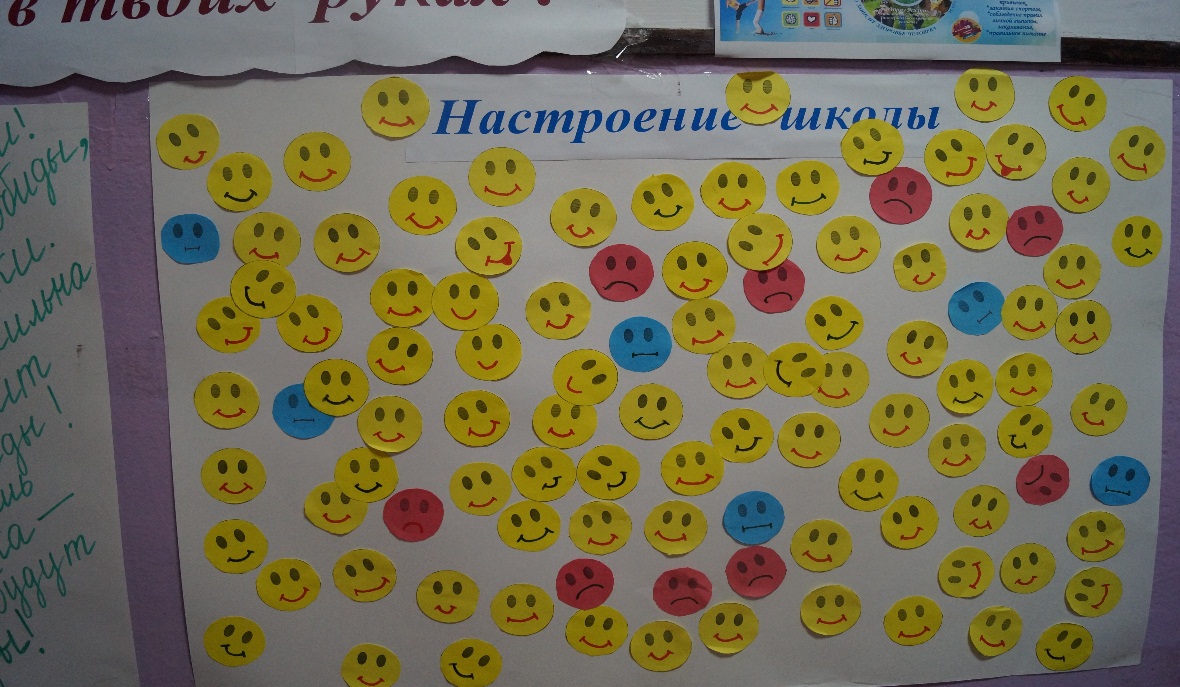 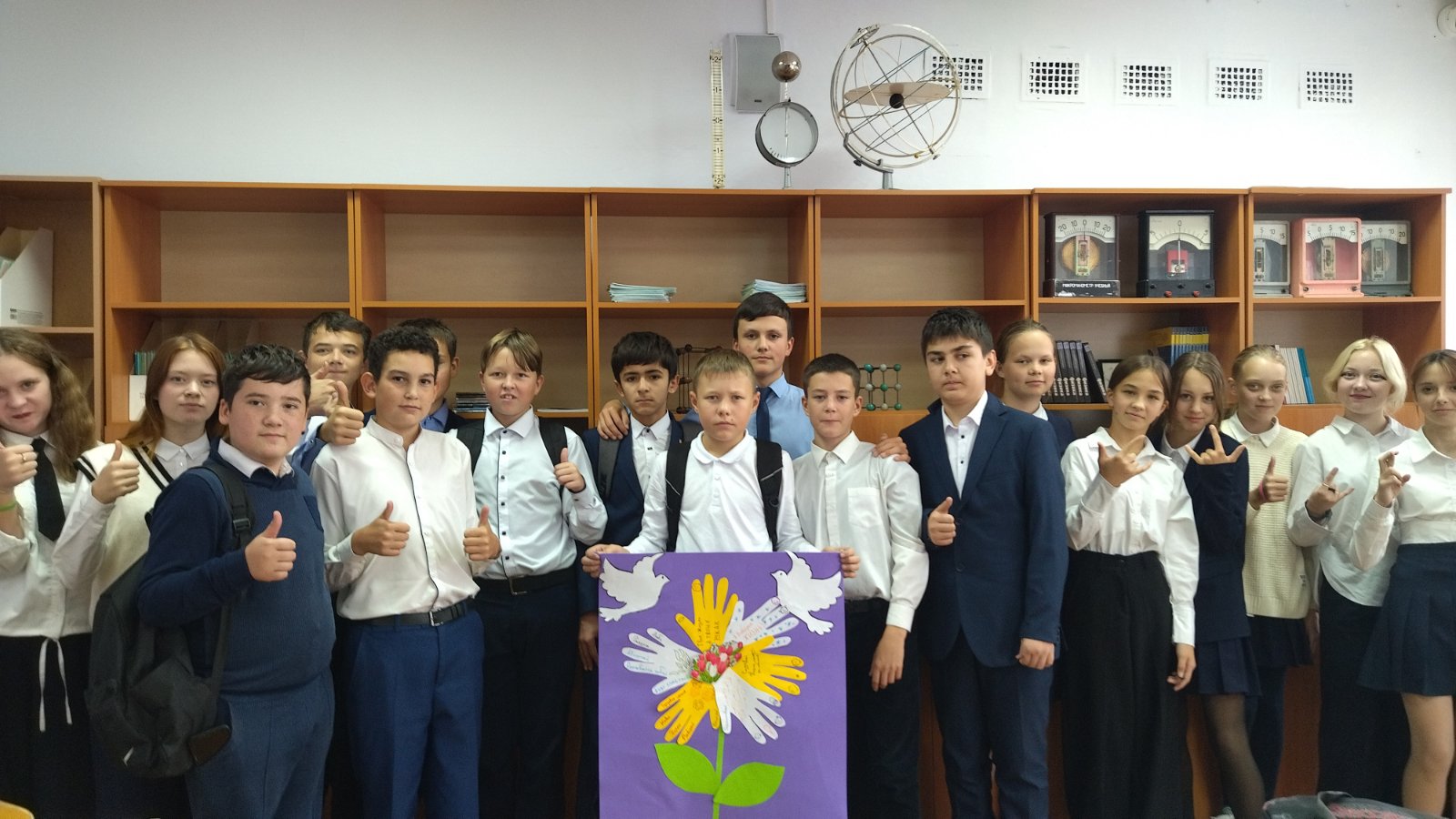 Акция «Дарим улыбки»
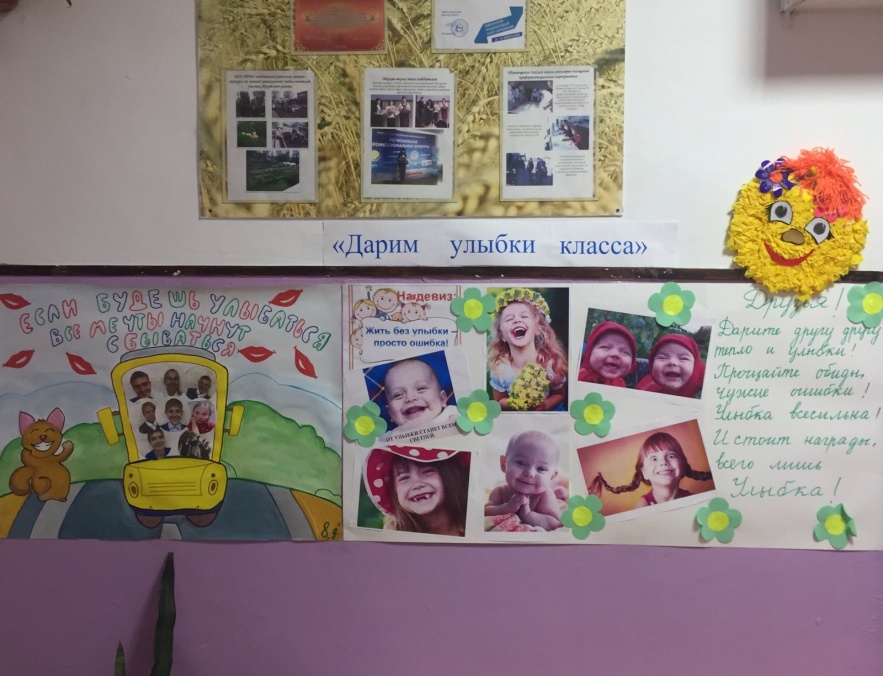 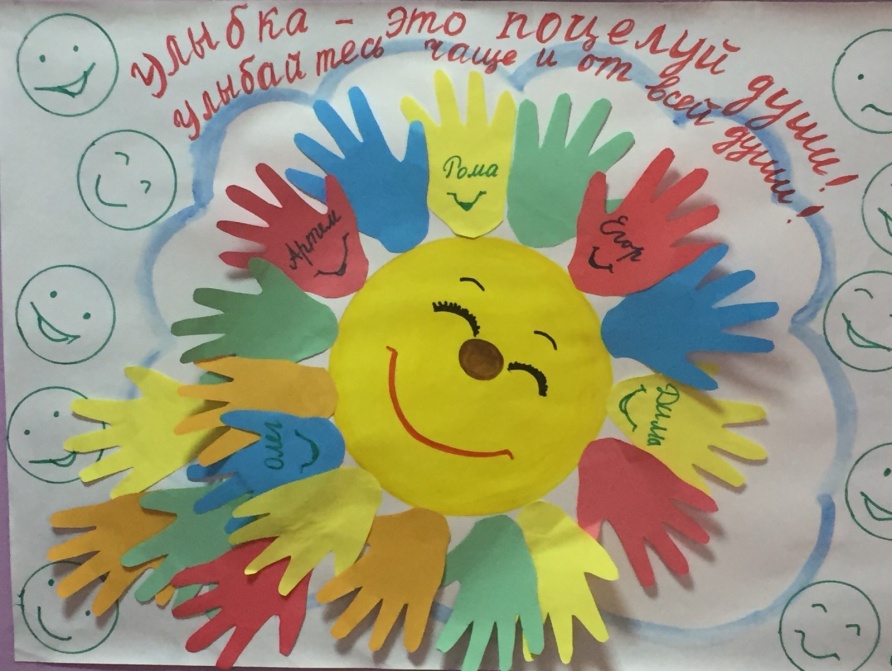 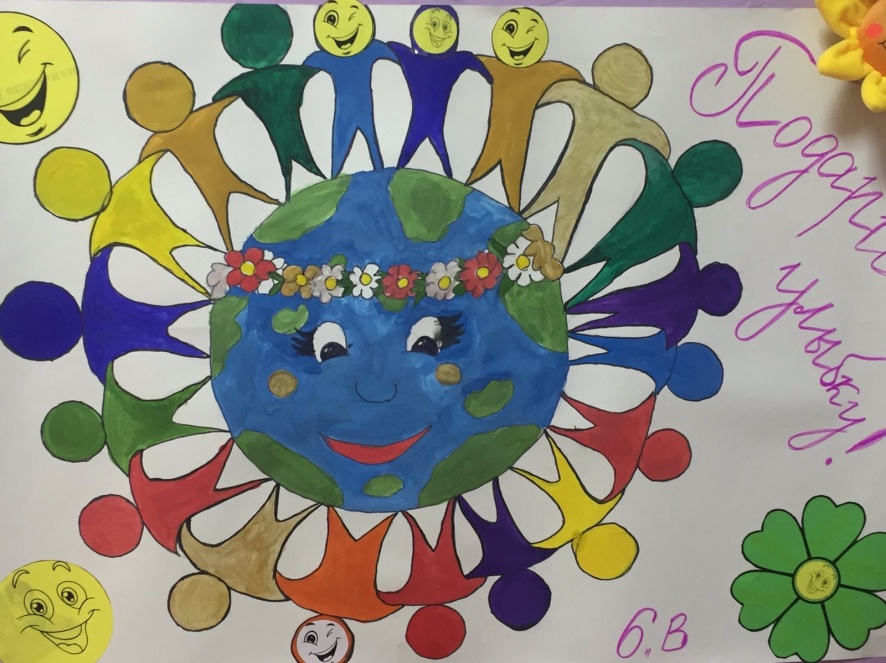 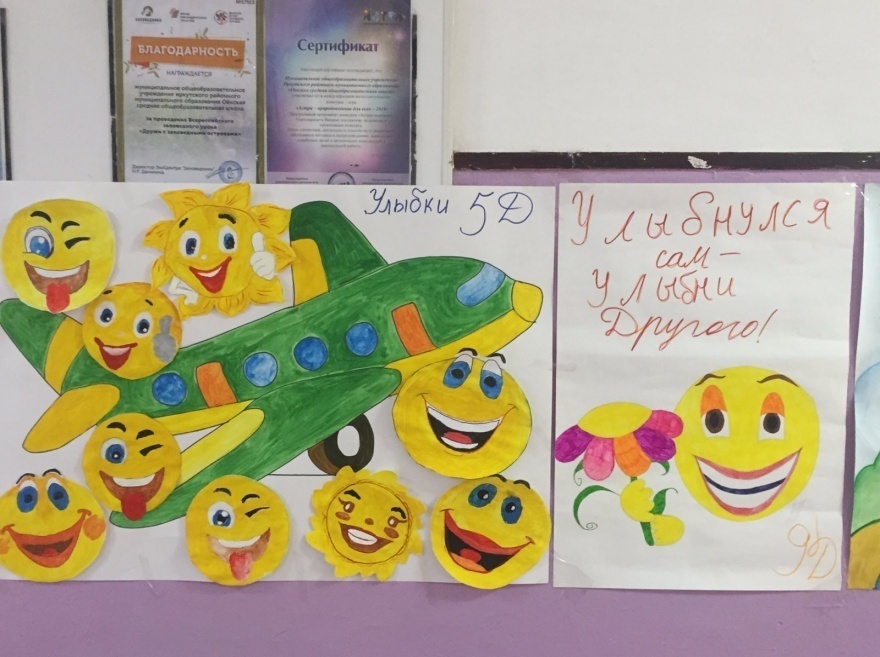 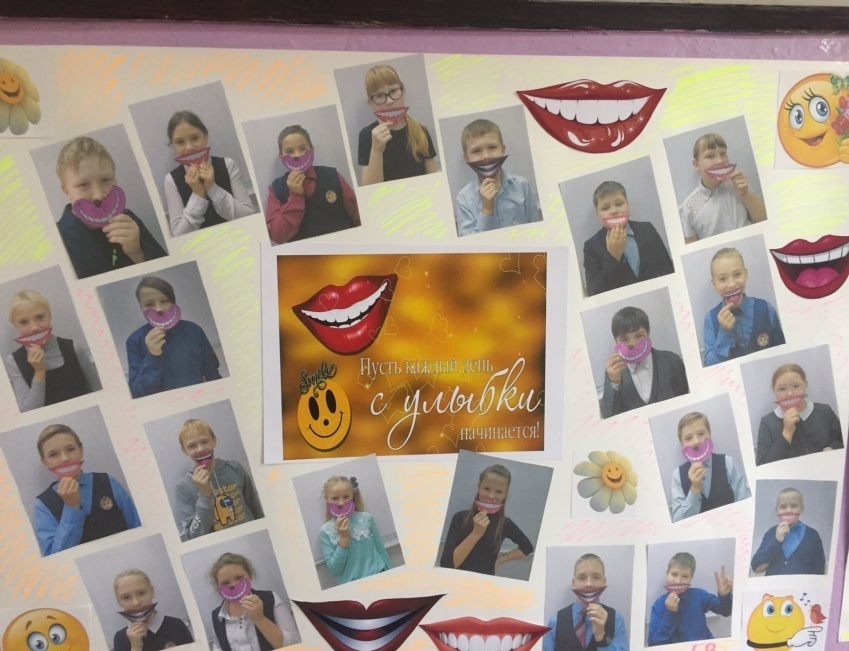 Акция «Моё здоровье в моих руках!»
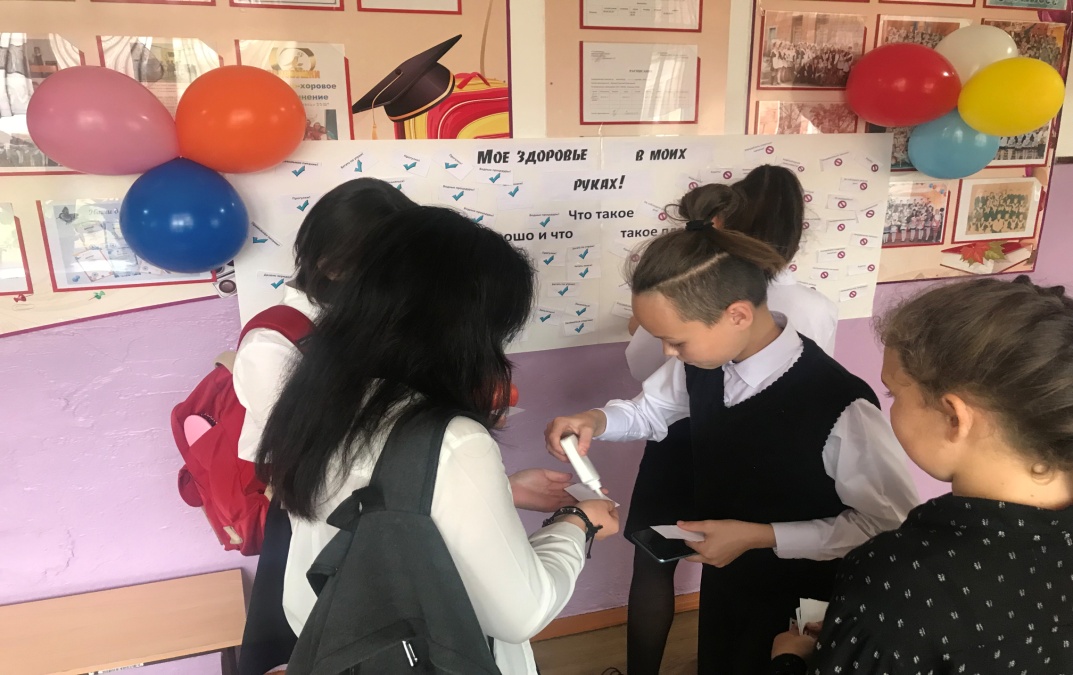 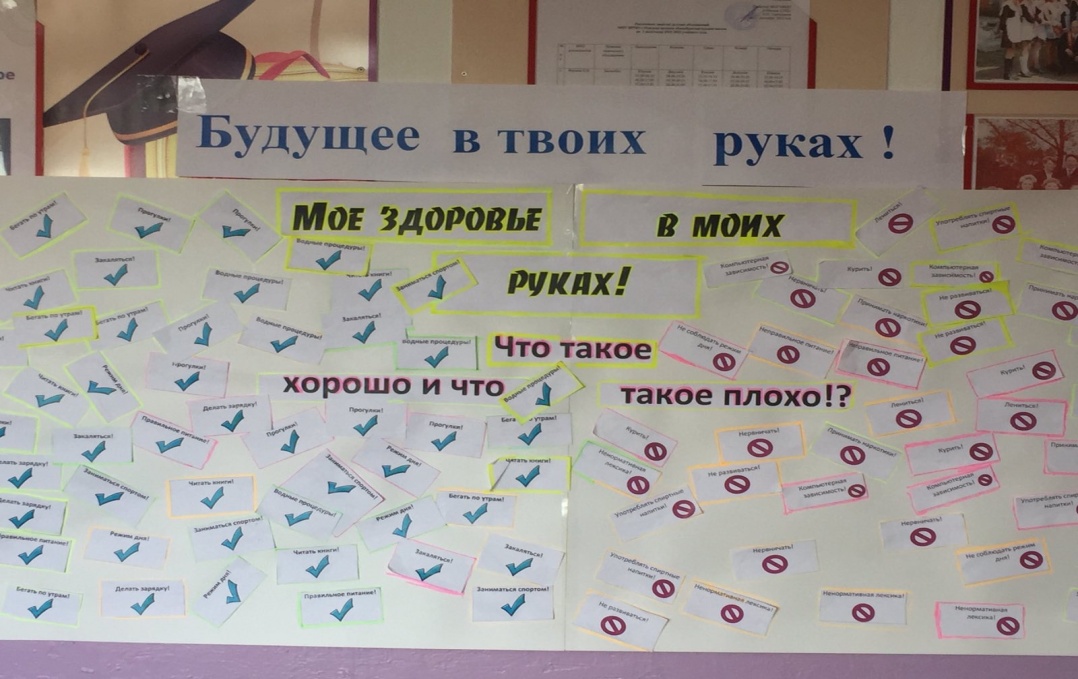 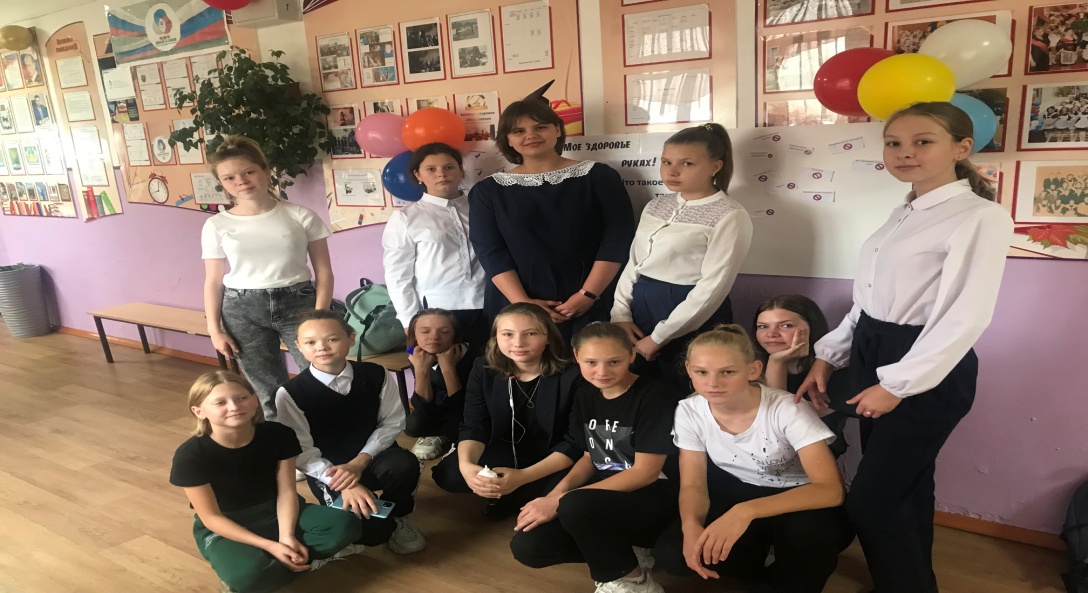 Классный час  «Город дружбы», «Комната друзей»
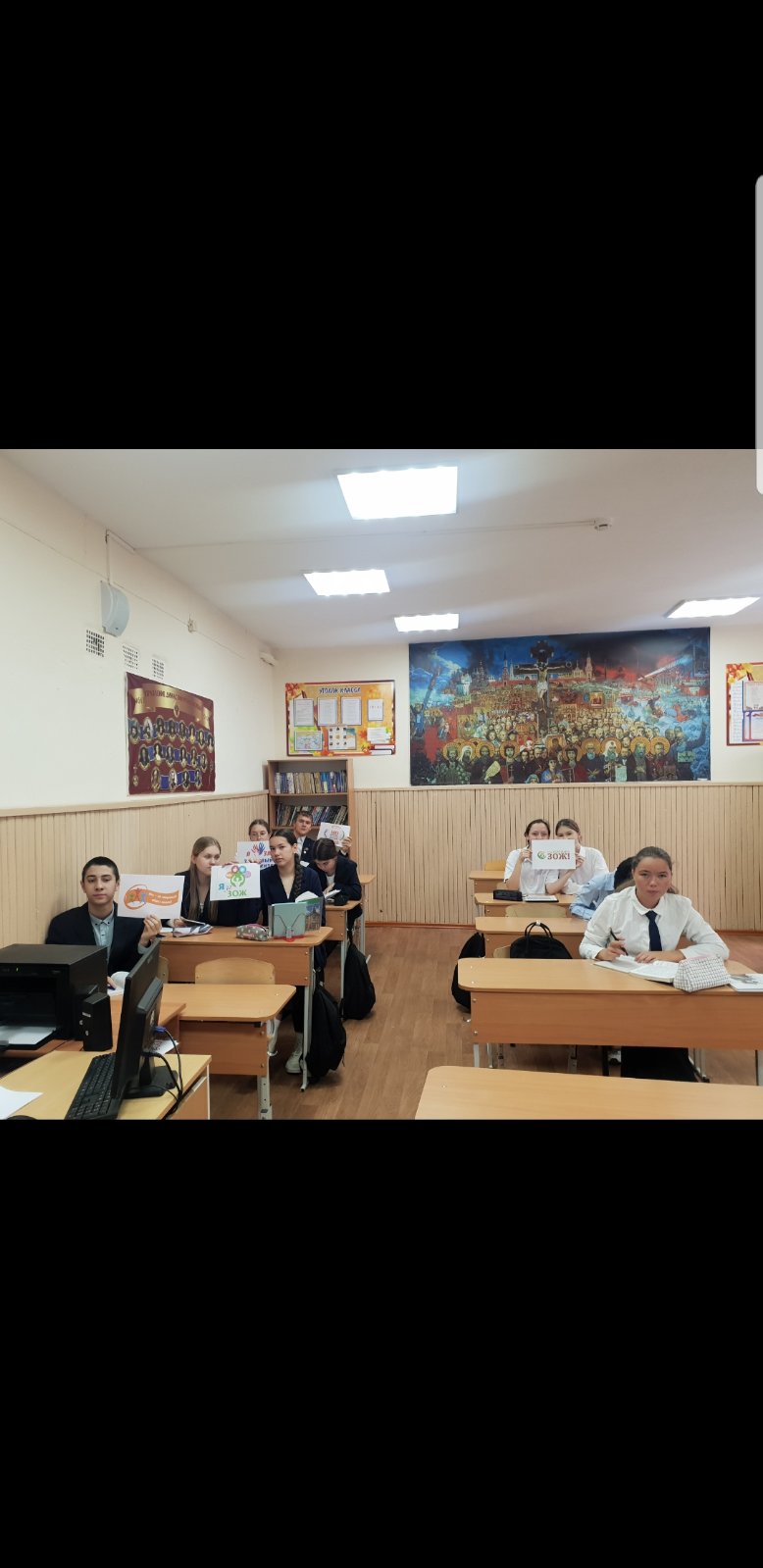